Welcome to my class
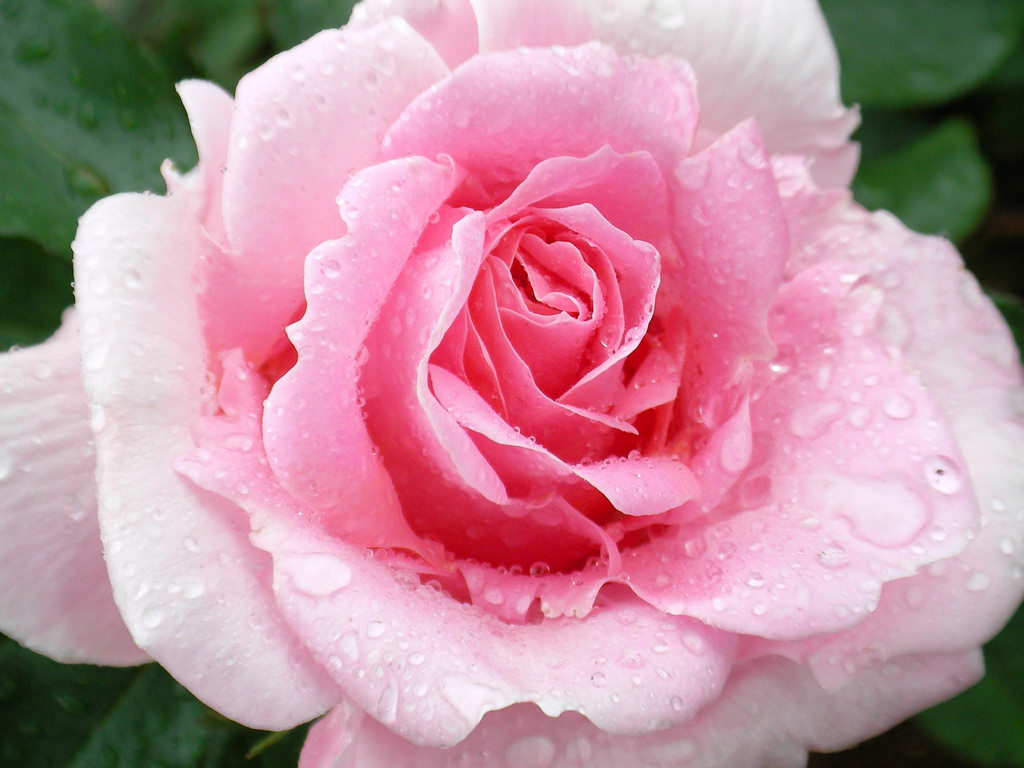 Presented by-
Md.Azharul Islam Khan.
Assistant teacher.
Dhala Govt. Primary School.
Tarail ,Kishoreganj
Lesson  title:Write to me soon.
Unit:8,Lessons:1-2
Lesson part:A
Learning  Outcomes:At the end of the lesson students  will be able to-     
1.Read the passage with correct       pronunciation .
2.Identify  the symtomes of  fever and flu.
3.Follow  doctor’s instructions.
New words
 Throat……     


Fever……

Flu……


Medicine….


Advice…


Hungry…


Strong….
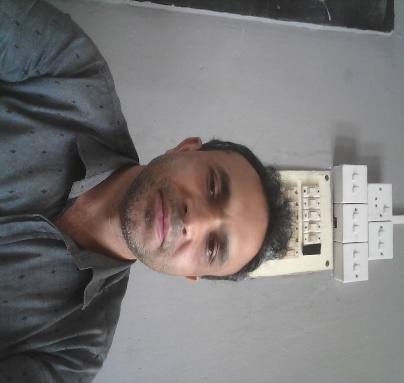 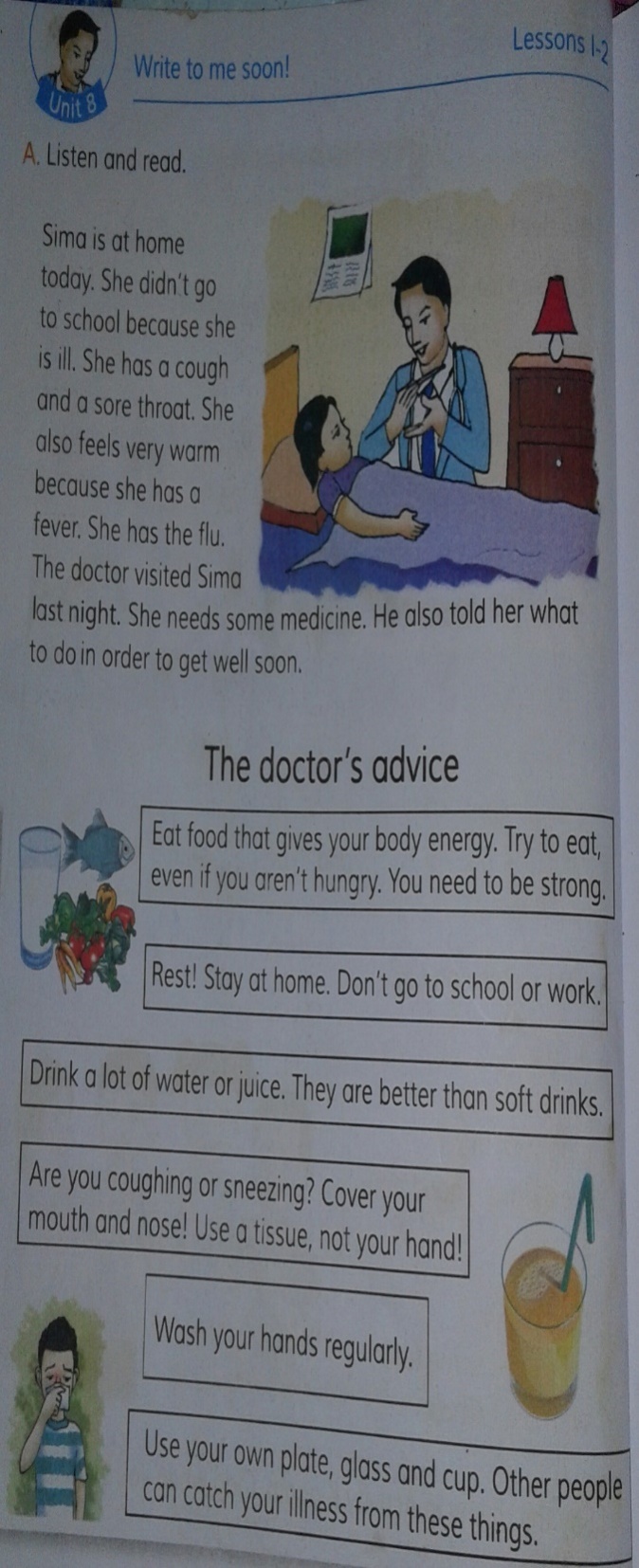 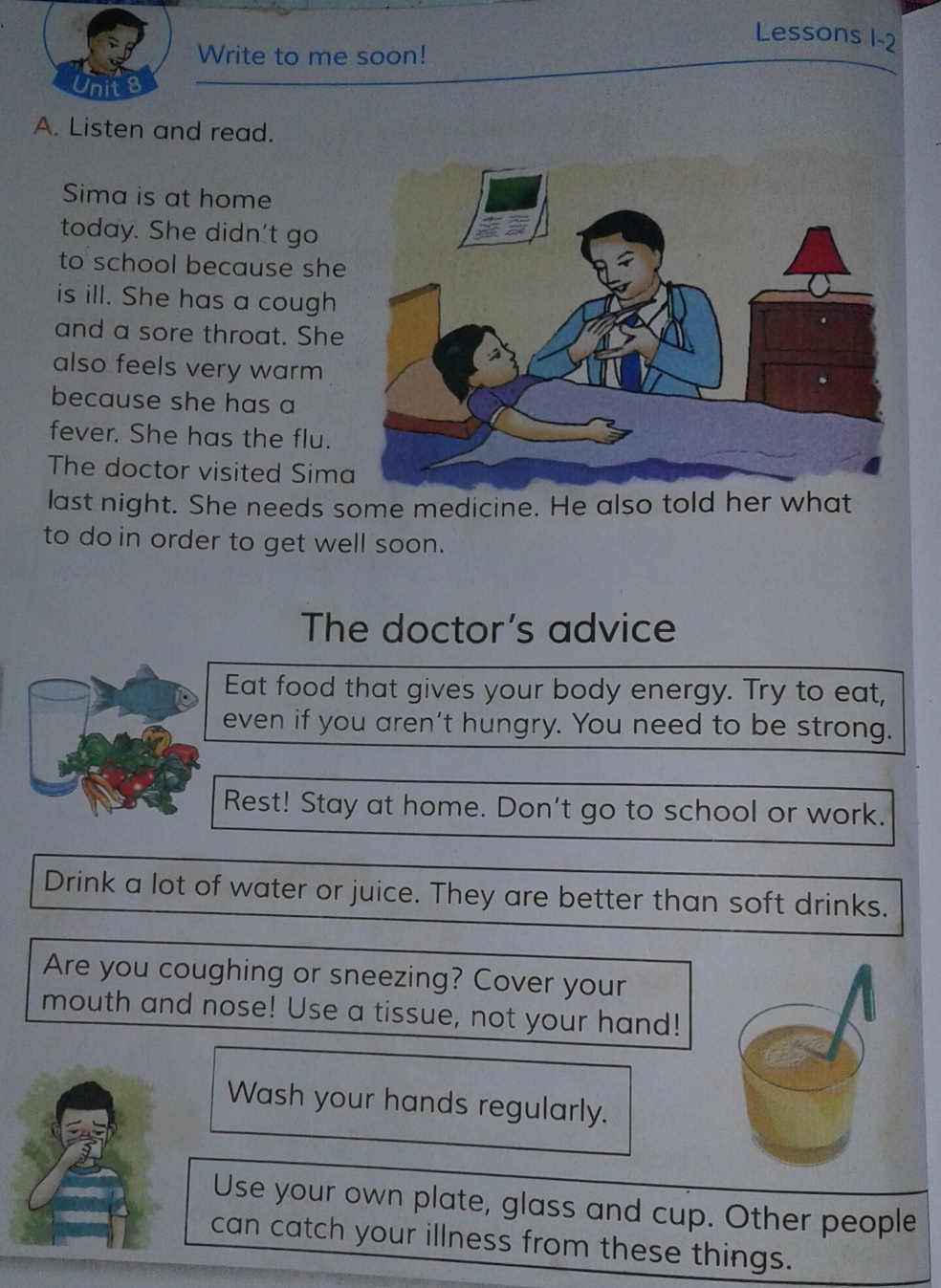 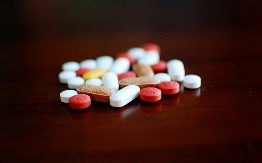 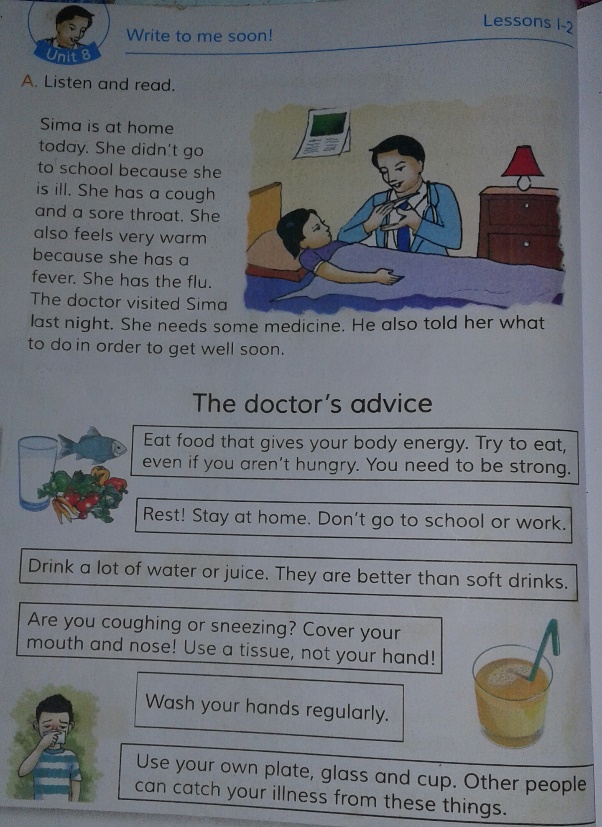 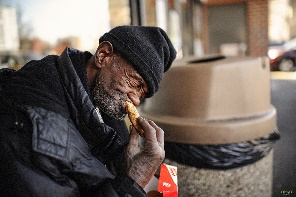 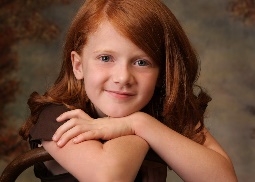 Now read after me.
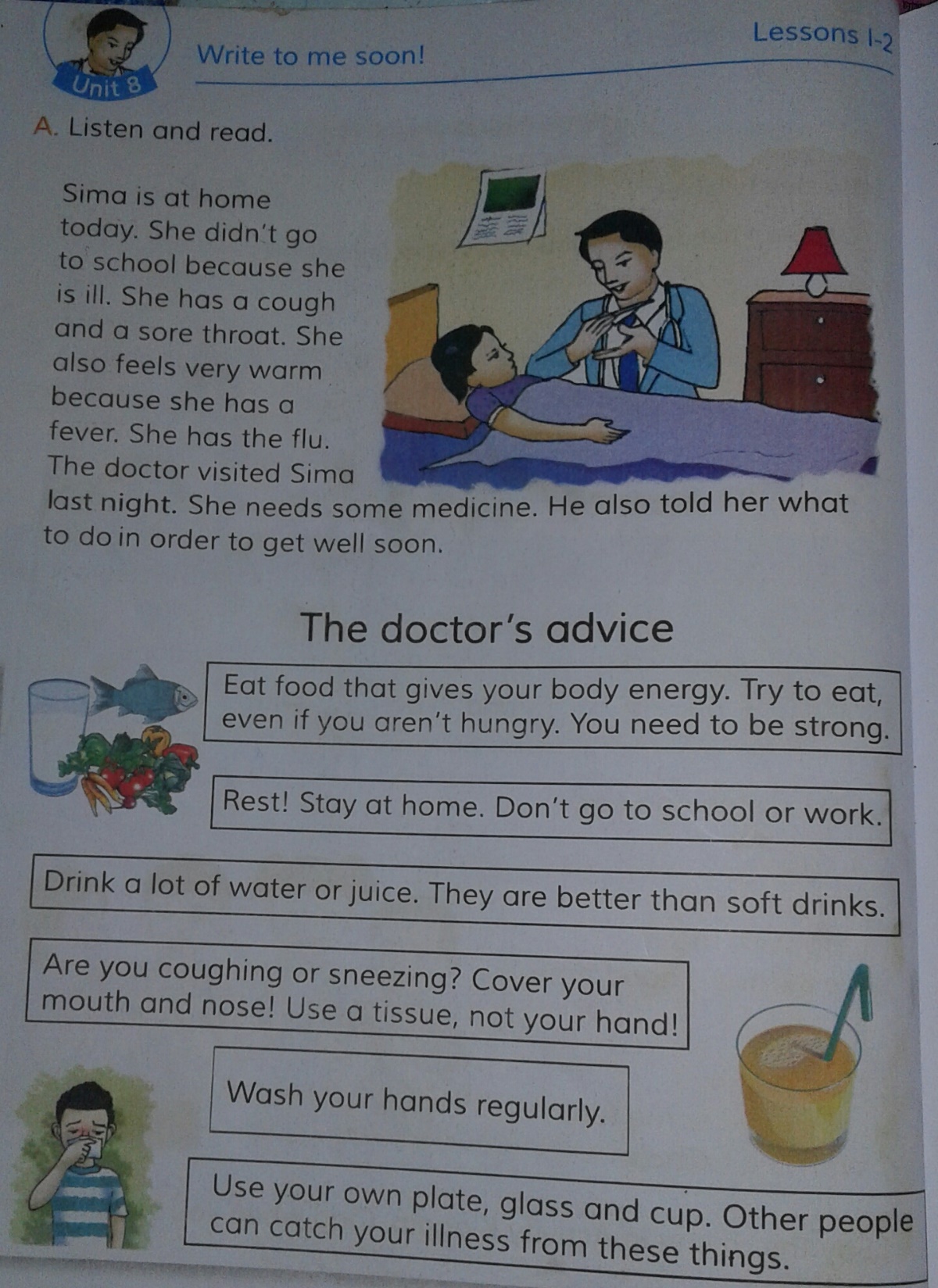 BINGO GAME
Throat,Medicine,Fever,Flu,Advice,Hungry,Warm,Rest,Sneeze,Cover
Matching(Oral)
True/False(Oral)
1.Sima  didn’t  go to school because she wanted to stay at home.
2.Sima feels fine,but she has a sore throat.
3.Sima is warm because  she  has  a fever. 
4.Sima should  eat ,even if she doesn’t feel  hungry .
5.Sima and her  brother  should  use  the  same  cup and  glass .
Thanksall.
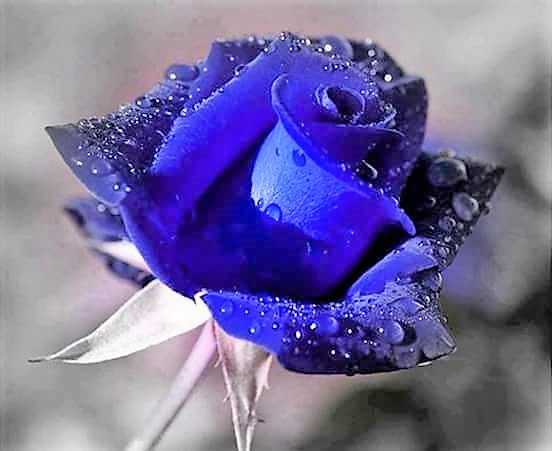